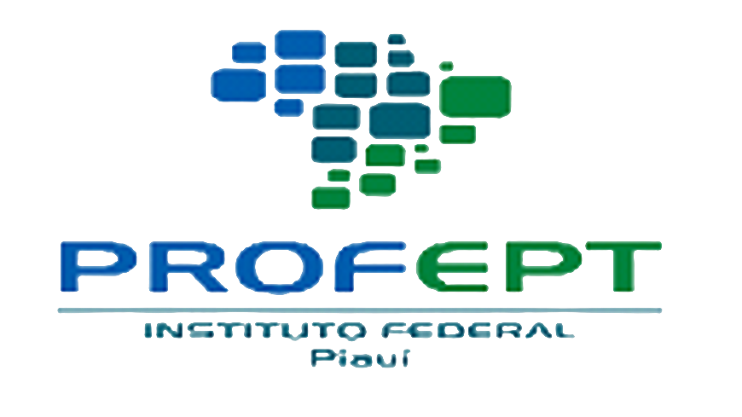 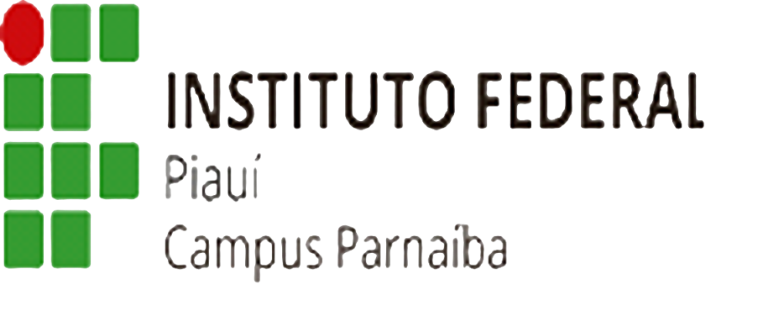 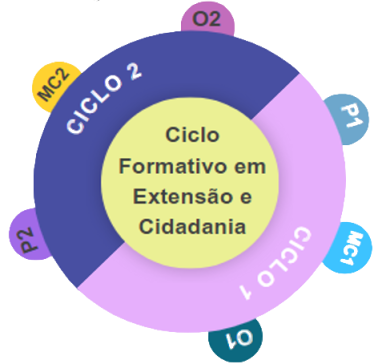 PRODUTO EDUCACIONAL

 CICLO FORMATIVO EM EXTENSÃO E CIDADANIA
Mestranda: Liliana Madeira Barros
Orientadora: Dra. Joselma Ferreira Lima e Silva

Período: 31/01 a 20/02/2025
Local: Auditório do IFPI - Campus Parnaíba
Público Alvo: Comunidade interna e externa

Inscrições de 22 a 29/01/25: https://suap.ifpi.edu.br/eventos/inscricao/2107/
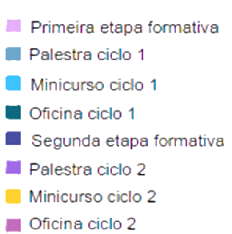 Confira quem estará conosco nessa jornada!
Maestro Wellington Emanoel da Silva
Graduado em Licenciatura em Música pela UFPE;
Especialista em Regência de Coro pela IBPEX;
Especialização em Educação Musical pela Universidade Cândido Mendes;
Participou de diversos Congressos, Encontros, Festivais e Master Class com renomados Professores de destaque Nacional e Mundial.
Rafael Castello Branco Ciarlini
Diretor Geral do IFMA - Campus Araioses;
 Professor de Direito no IFMA - Campus Araioses; 
Mestre em Educação Profissional e Tecnológica - IFPI/ PROFEPT;
Especialista em Formação Pedagógica Docente em EPT - IFMA;
 Graduado em Direito -UESPI.
Bruno Pires Sombra
Graduado em Licenciatura Em Física pelo IFCE;
Mestre em Ciências Físicas Aplicadas pela UECE;
Professor do IFPI - Campus Parnaíba;
Experiência nas áreas de Física da Atmosfera e Energias Renováveis, Experimentação para o Ensino de Física, Astronomia Básica;
Atua principalmente nos seguintes temas: Modelagem Atmosférica, Energias Renováveis, Ensino de Física, Astronomia.
Elenice Monte Alvarenga
Bacharela e Licenciada em Ciências Biológicas;
Mestra em Biologia Celular e Estrutural (atualmente, Programa de Pós-graduação em Biologia Molecular e Morfofuncional) pela UNICAMP;
 Doutora em Biotecnologia pela UFPI;
 Especialista em Gerenciamento de Recursos Ambientais;
 Docente do IFPI;
 Docente e Orientadora nos cursos de  pós-graduação lato sensu e Mestrado PROFEPT- IFPI;
Experiência em pesquisa nas áreas de Biologia Celular, Farmacologia e Biotecnologia, além de temáticas relativas ao Ensino de Ciências.
Emanoela Moreira Maciel
Graduada em Licenciatura Plena em Pedagogia pela UESPI;
Bacharel em Psicologia - UniFacid;
Especialista em Psicopedagogia Clínica e Institucional - UNIFSA;
Mestre e Doutora em Educação - (UFPI);
Docente - IFPI, com experiência na área de Educação, com ênfase na Formação de professores, Psicologia da Educação e Suicidologia;
 Docente do Programa de Mestrado - PROFEPT;
Atua como psicóloga clínica na Abordagem Centrada na Pessoa (ACP).
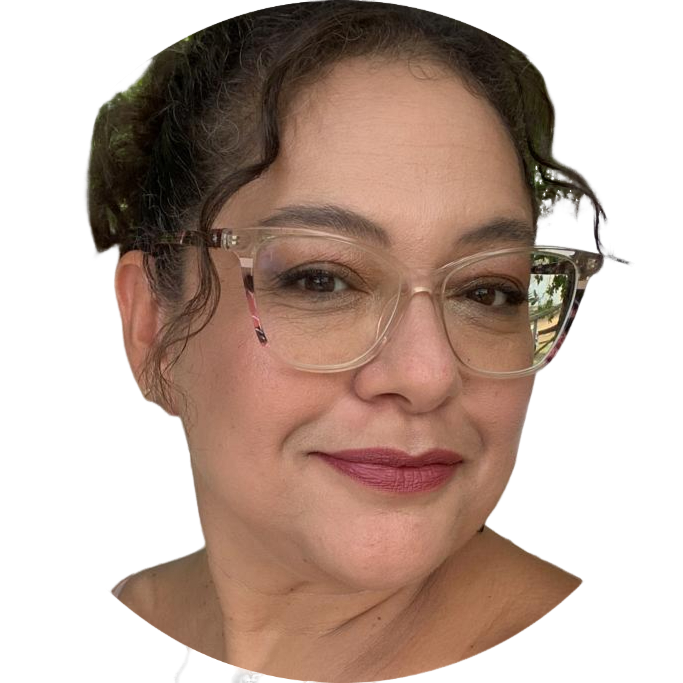 Márcio Aurélio Carvalho de Morais
Doutor em Geografia - UNESP/ Campus Rio Claro;
Mestre em Ensino de Ciência e Matemática pela Ulbra;
Docente - IFPI;
Experiência abrange áreas como Tecnologia Educacional, Formação de Professores, Educação Profissional e Tecnológica, Educação de Jovens e Adultos, Currículo Integrado, Educação Indígena, Educação Ambiental, Políticas Públicas em EPT, Educação a Distância, Comunidades Virtuais em Educação, Colaboração por Mídias e Redes Sociais em Educação, Políticas Públicas para Informática na Educação, Integração Curricular pelas TICs, Ambientes Virtuais de Aprendizagem e Recursos Educacionais Abertos;
Docente do Programa de Mestrado - ProfEPT- IFPI, Linha de Pesquisa em Práticas Educativas em EPT.
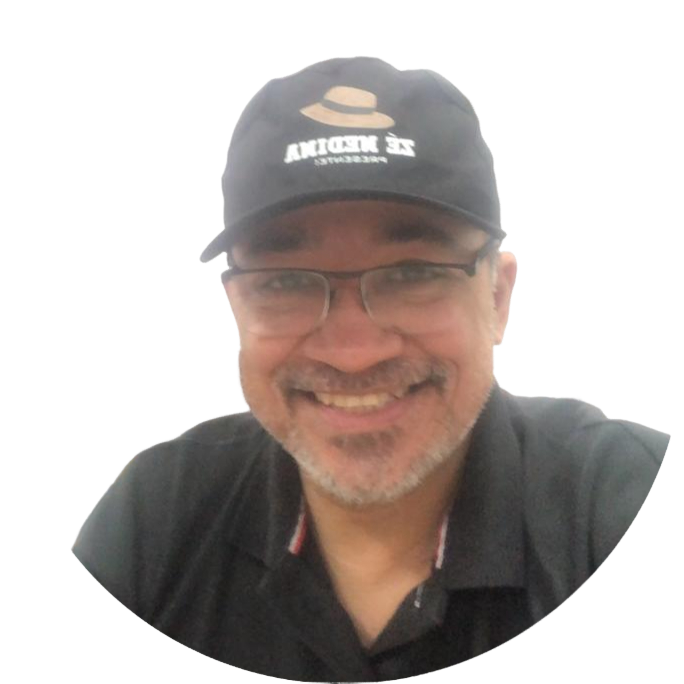 Joselma Ferreira Lima e Silva
Doutora em Educação - UECE;
Mestre em Educação - UFPB;
Especialista em PROEJA- IFPI;
Especialista em Psicologia Aplicada à Educação pela URCA;
Graduada em Pedagogia pela URCA; 
Licenciada nas Ciências da Religião - FATEV:
Graduada em Letras/Português - UESPI:
Docente do IFPI;
Docente do Programa de Mestrado -PROFEPT- Linha de Pesquisa 2: Organização e Memórias de Espaços Pedagógicos na Educação Profissional e Tecnológica (EPT).
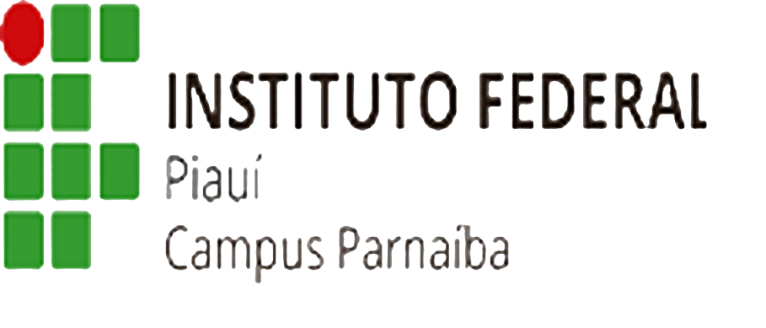 PROGRAMAÇÃO
PROGRAMAÇÃO
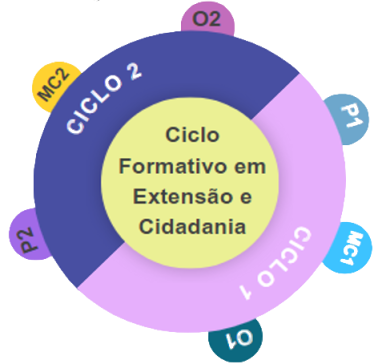 Esperamos por você para vivenciar conosco uma experiência repleta de saberes.
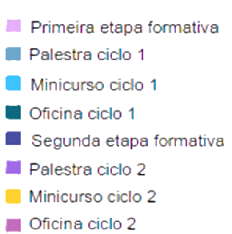